Project #5 Generating Privacy and Security Threat Summary for Internet of Things

REU student: Domonique Cox
Graduate mentors: Kaiqiang Song 
Faculty mentor(s): Dr.Fei Liu
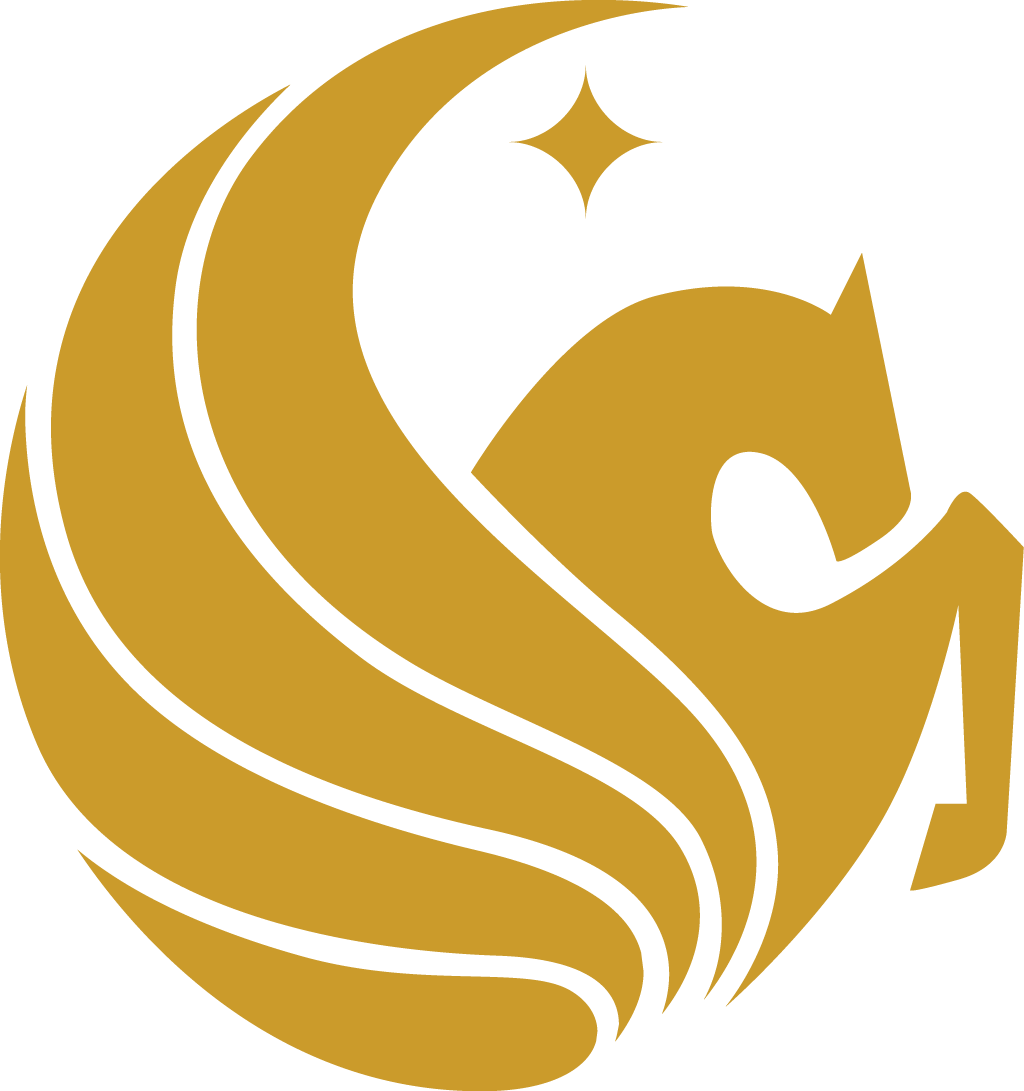 Week 2 (May 21 – May 28, 2018)
Accomplishments:
Read two chapters from the Deep Learning textbook.
Linear Algebra review from the Deep Learning for Natural Language  Processing textbook.
Read an article on Abstractive Text Summarization using Sentiment Infusion.
Watched YouTube videos on how to set up Python + Eclipse Environment.
Learned how to represent a token and classify data.

Problem & Solutions
Learned that my research project has nothing to do with privacy and security threat. 
Plans for next week:
Learn about RNN (Recurrent Neural Network).
Learn how to represent a sentence.
Start on Text Summarization.
NSF REU Research Experience on Internet of Things 2018
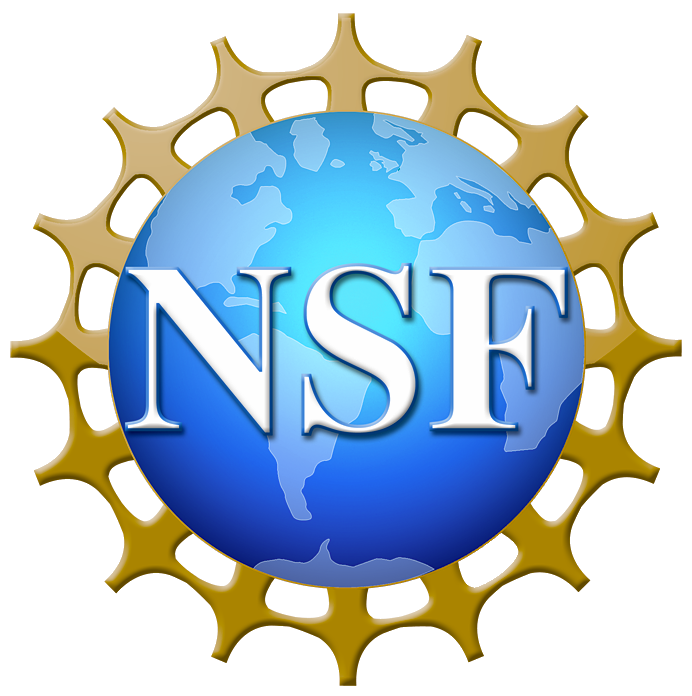